Real Estate Market Outlook
Lawrence Yun, Ph.D.
Chief Economist
National Association of REALTORS®
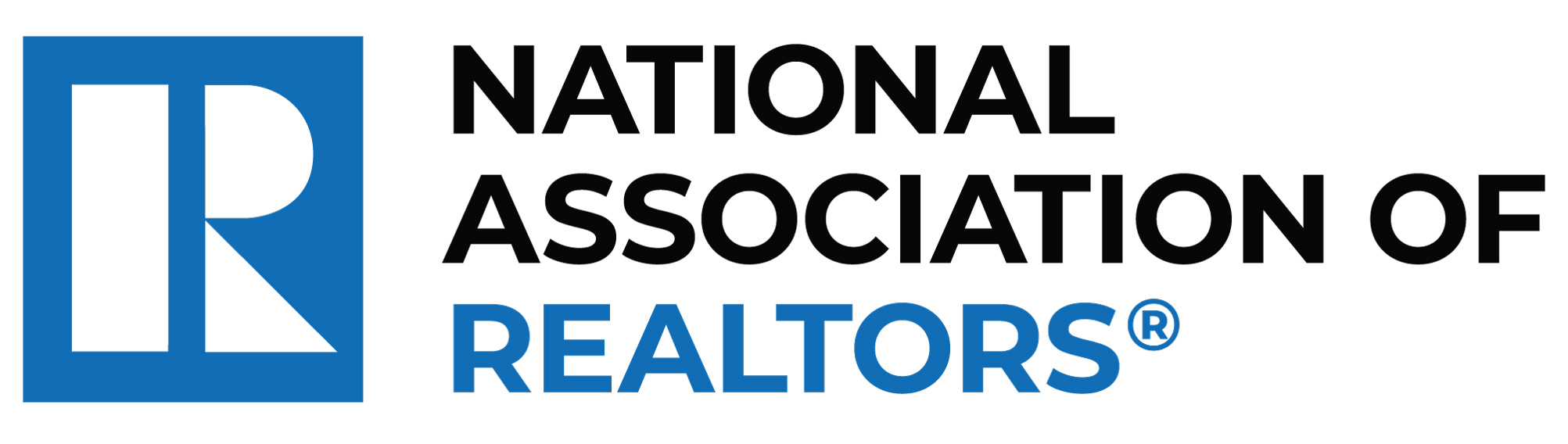 Downgrade of USA Debt ???
Federal Outlay (blue bar) > Tax Receipts (orange line)
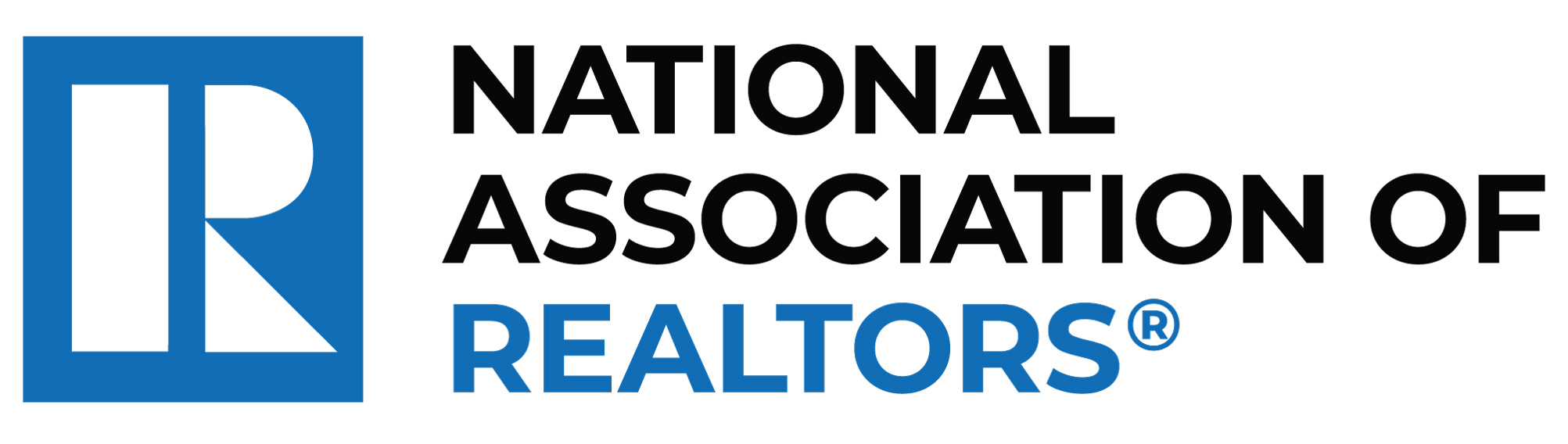 Federal Reserve Rate Hikes ... Next meeting in late September
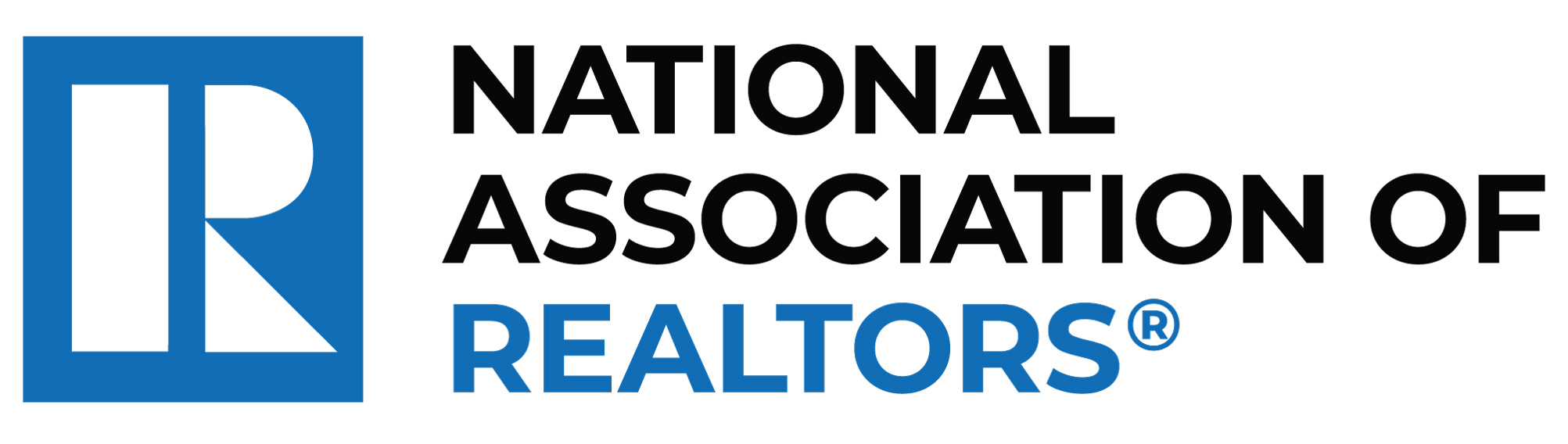 GDP Growth Rate
% change annualized
Source: Department of Commerce
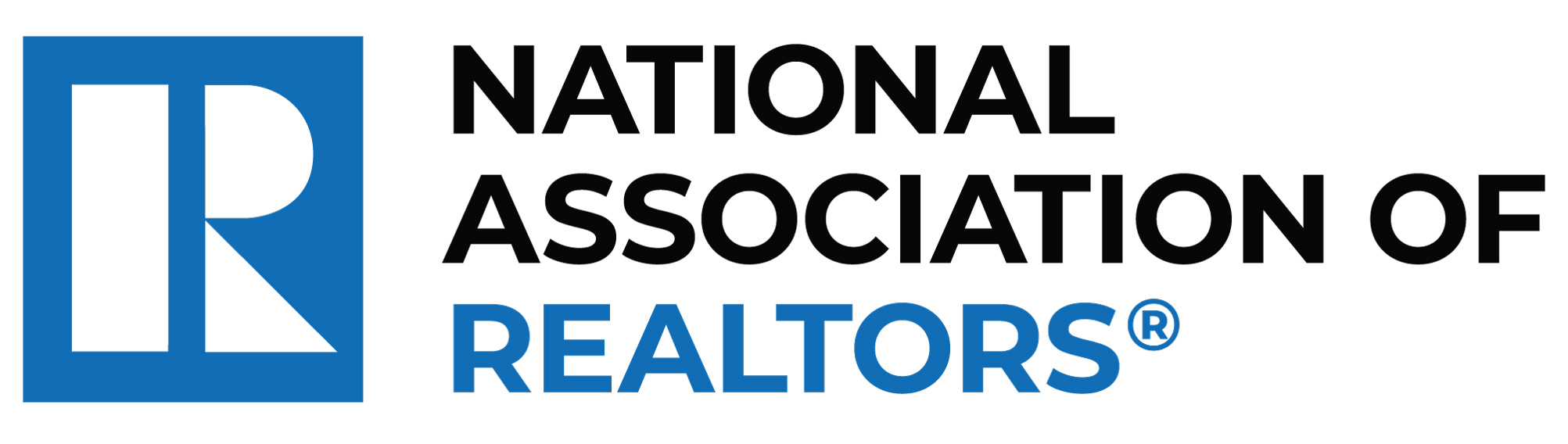 GDP Component on Residential Housing Investment
(Home building, Home sales, Mortgage Origination, Title, Appraisal, Remodeling, etc.)
% change annualized
Source: Department of Commerce
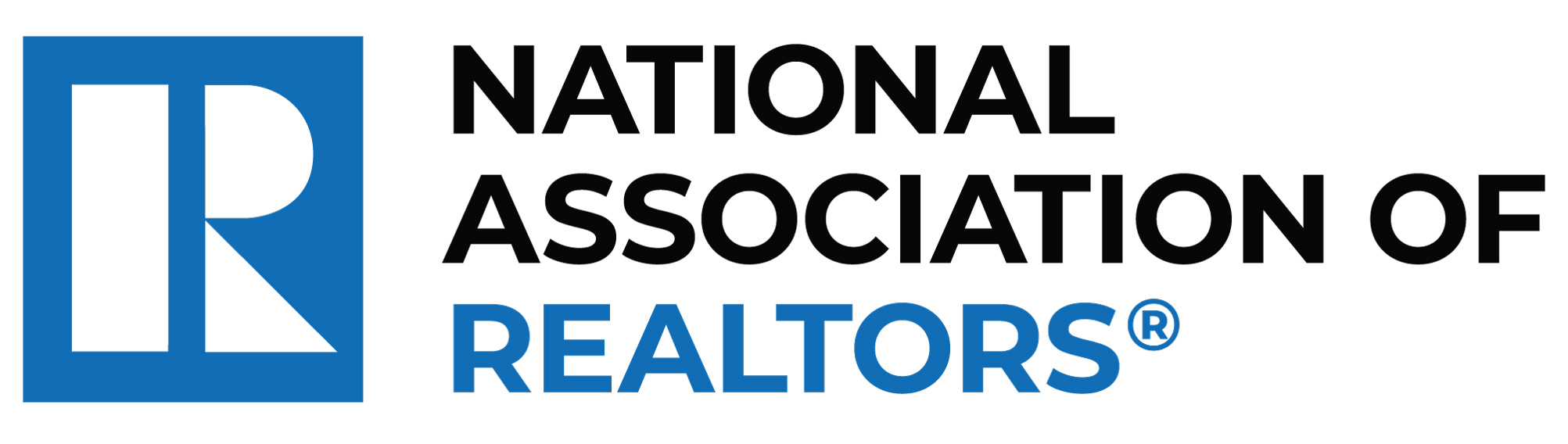 Inflation Steadily Calming Down ... 3% in June
With more deceleration underway as wage and rents moderate
Source: BLS
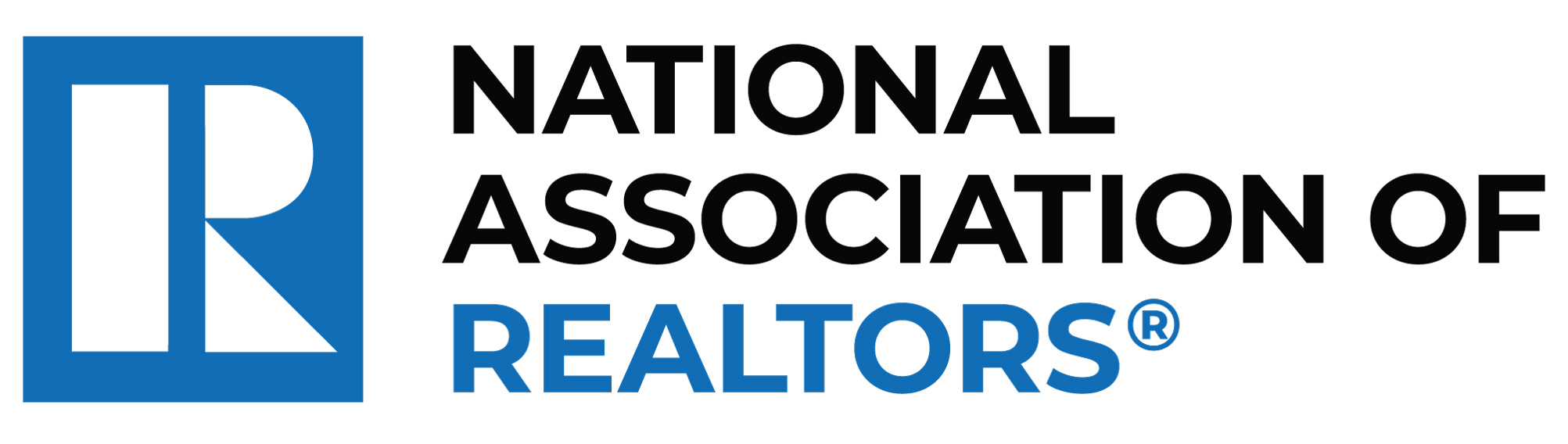 Price Growth by Key Items
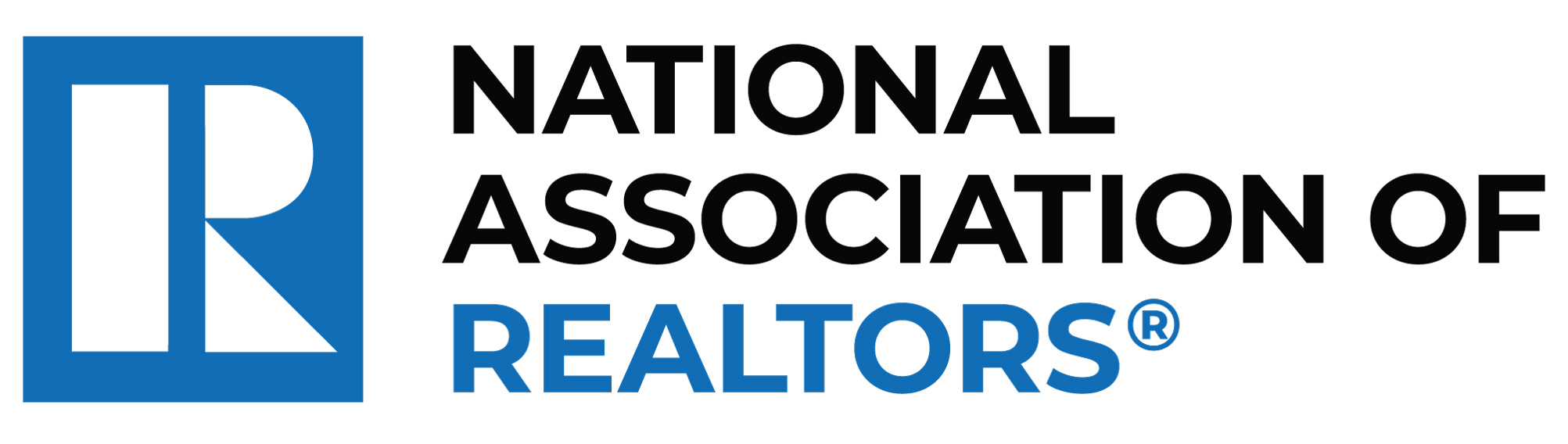 Source: BLS
Rent of Primary Residence ... Start of Deceleration
Source: BLS
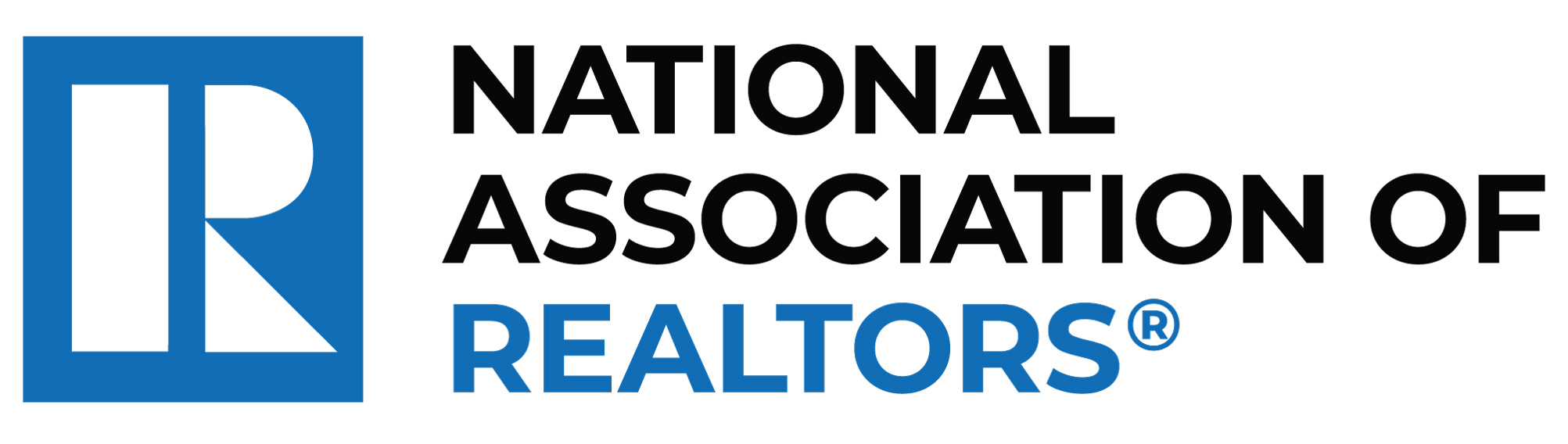 Annual Apartment Construction of 40 year high
... Why has Rent not calmed down?
Source: Census/HUD
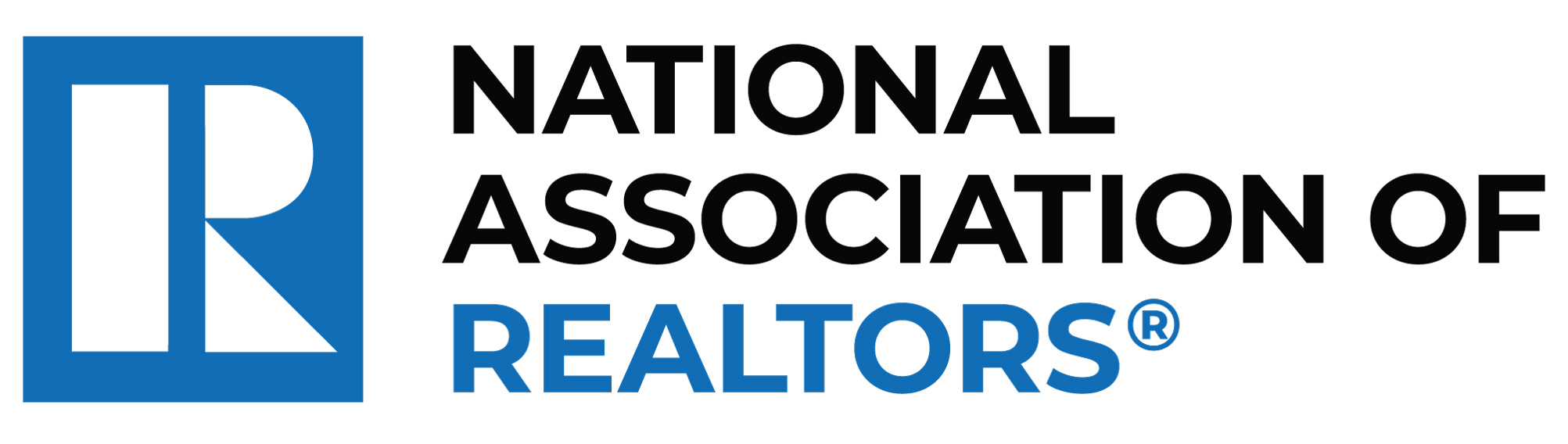 Apartment Rent Growth in Private Sector Data
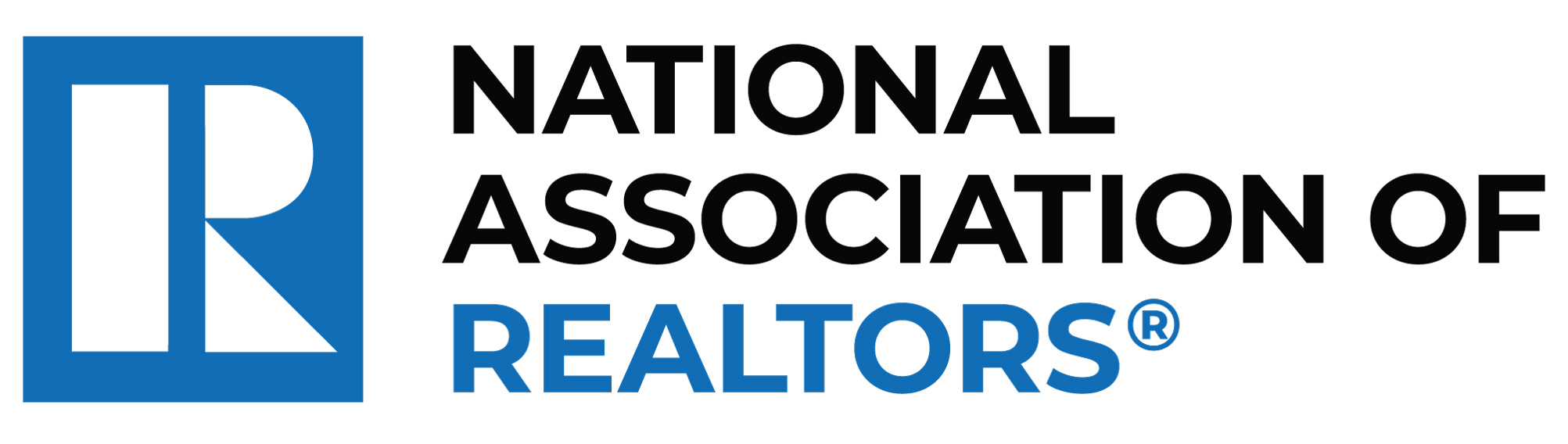 Source: CoStar
Weaker Home Sales ... Existing Home Sales below Pre-COVID .... Down 23% year-to-date
Seasonally adjusted annualized sale pace
Source: NAR
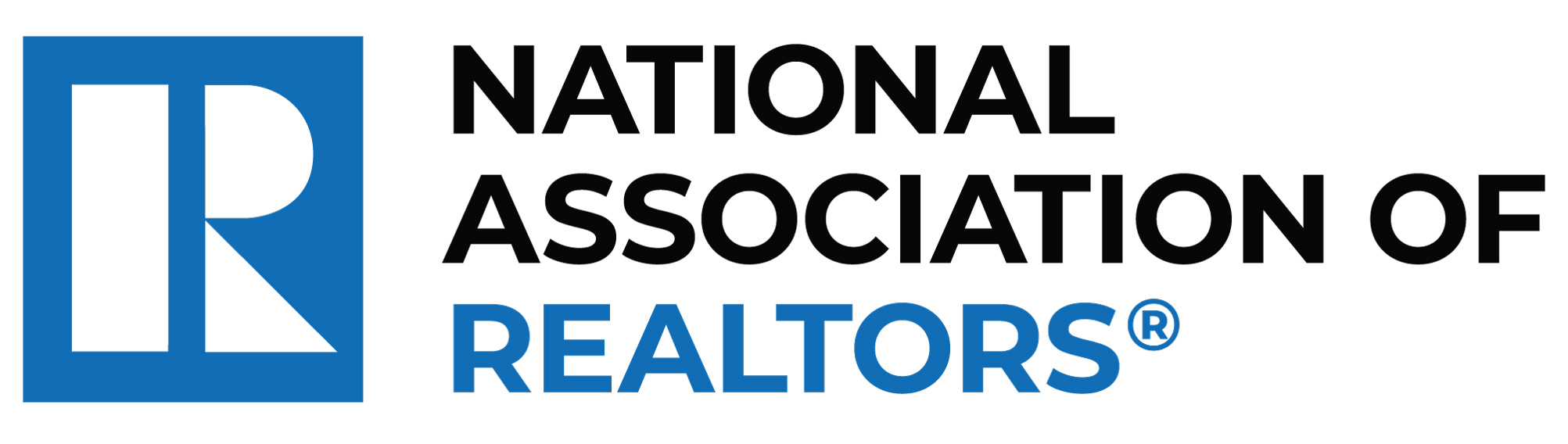 Newly Constructed Home Sales ... Back to Pre-COVID
Source: HUD
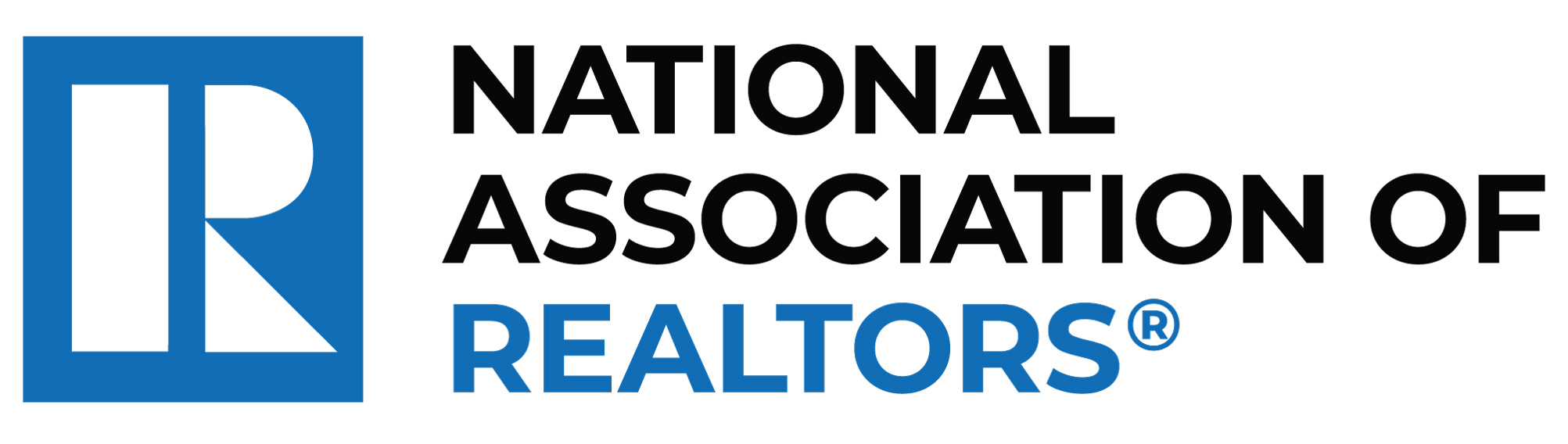 Inventory of Existing Homes Low ... New Homes High
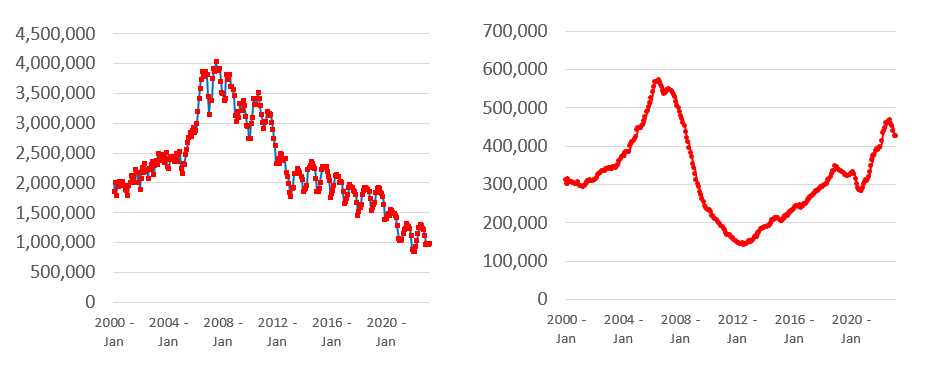 Source: NAR and HUD
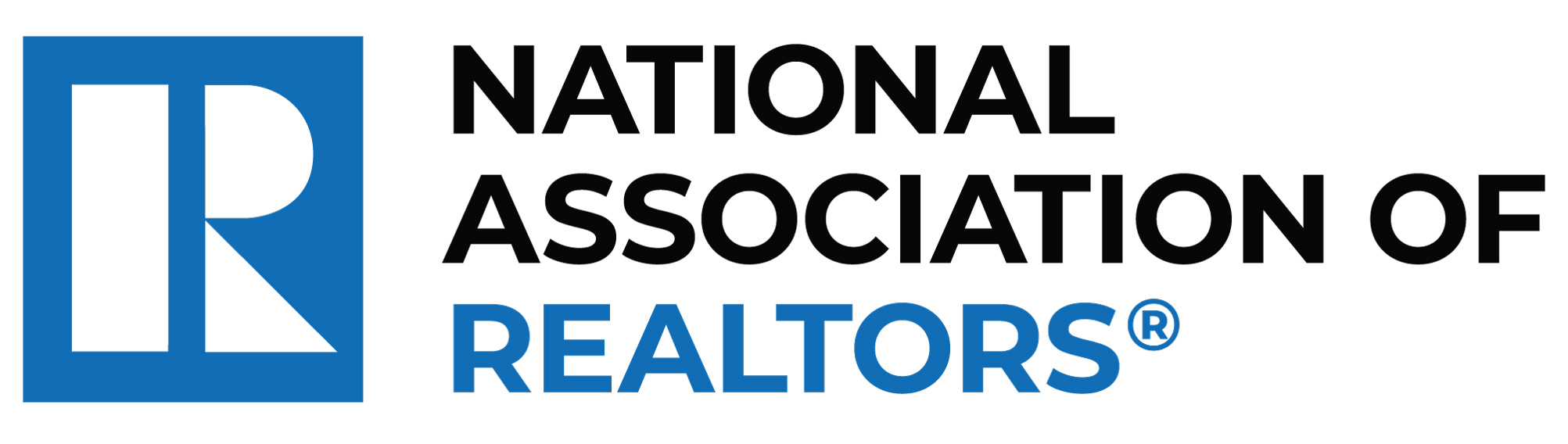 Home Price Appreciation in Michigan City – La Porte
% change from a year ago
Source: FHFA
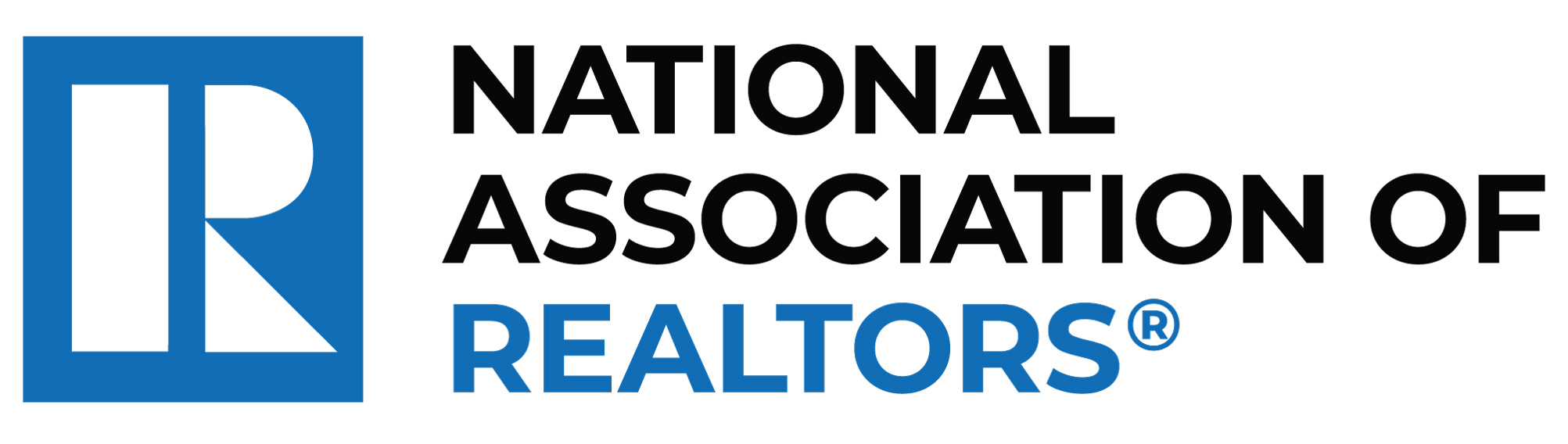 Home Price Change in 2023 Q1 from prior quarter
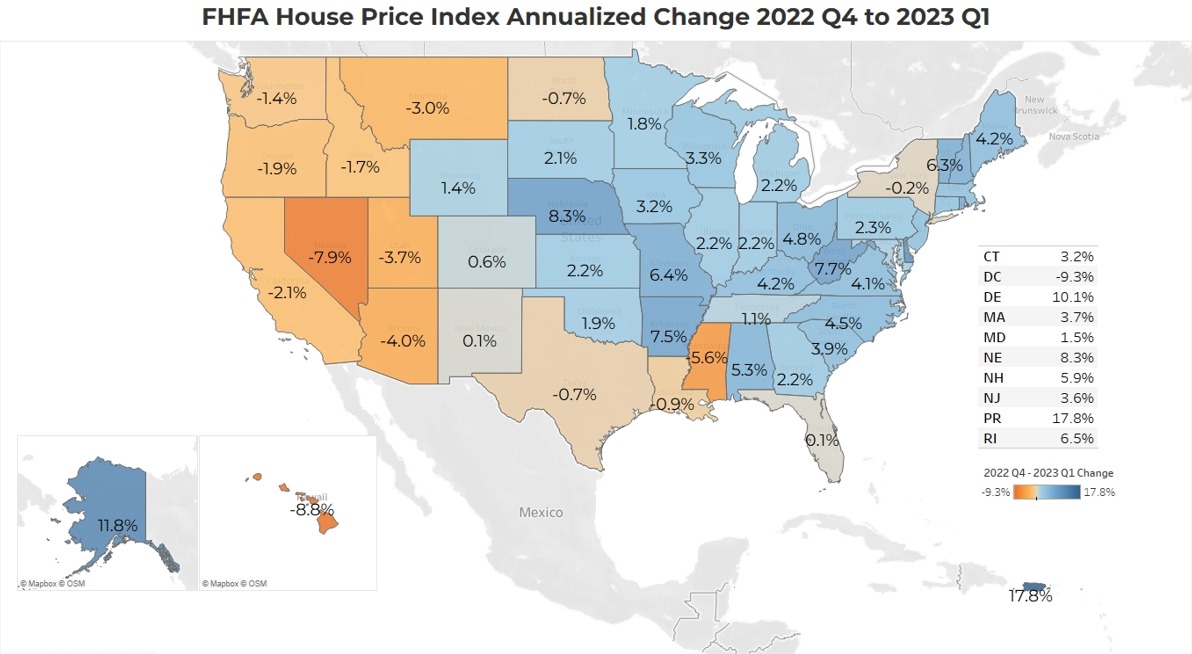 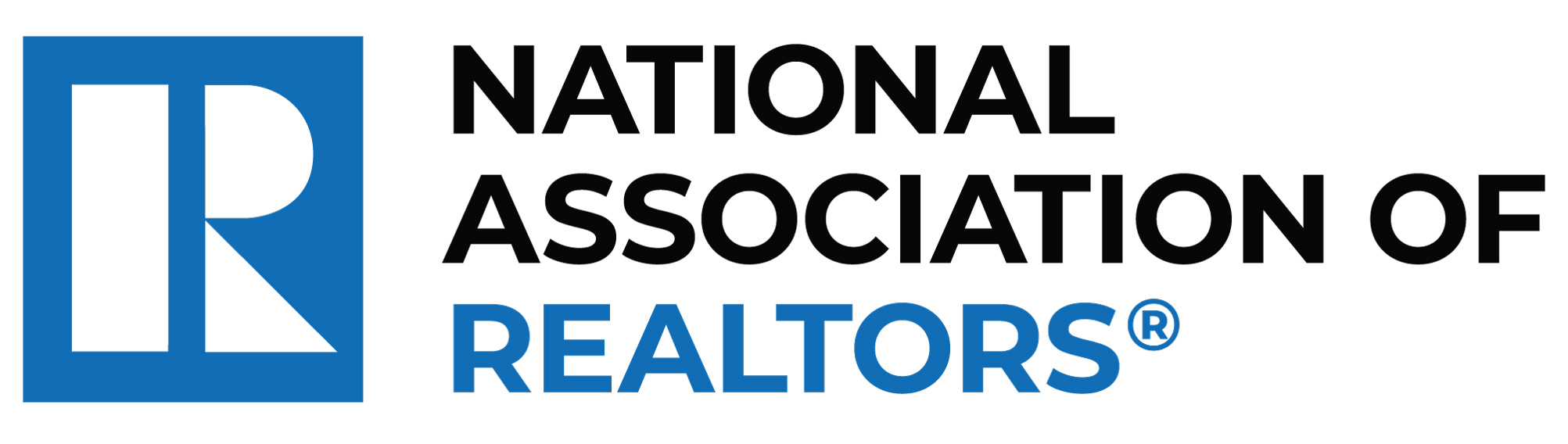 Source: NAR Analysis of FHFA data
Home Price Change from onset of COVID (2020 Q1 to 2023)
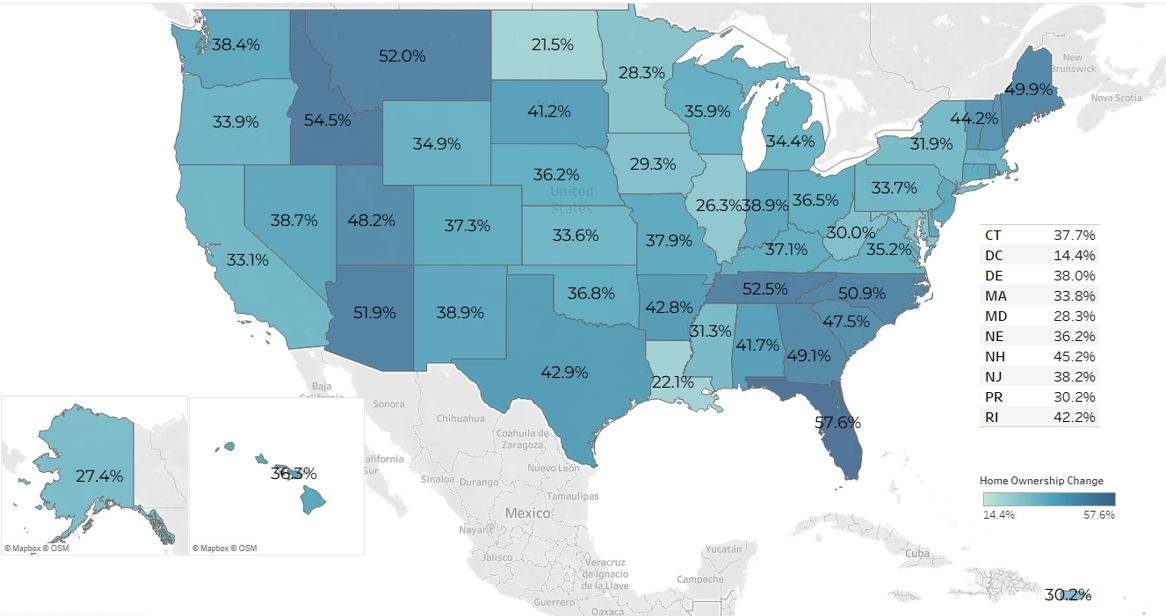 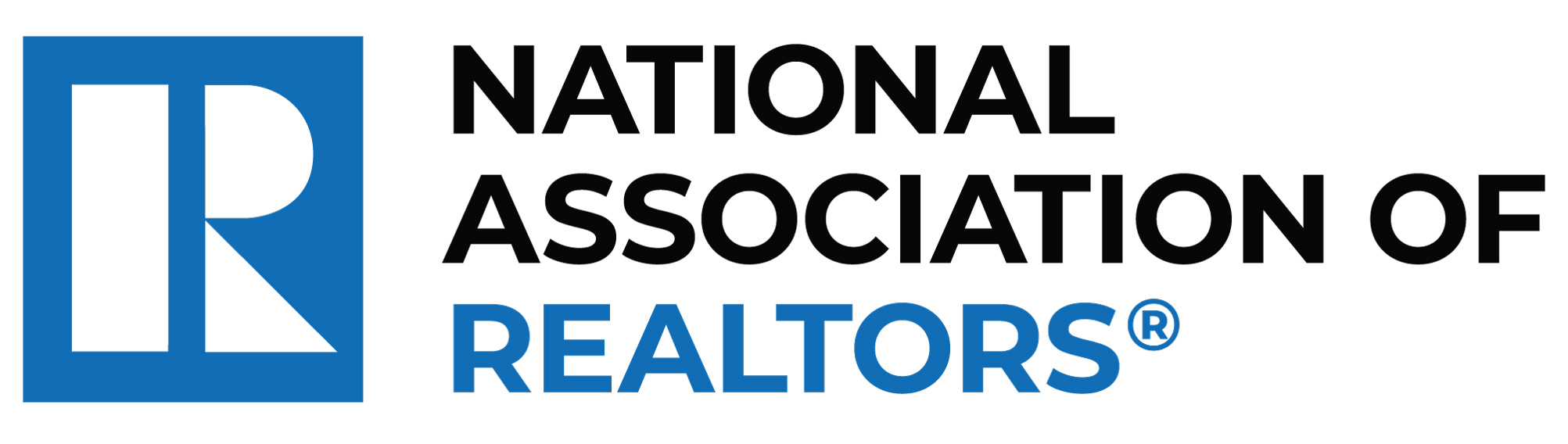 Source: NAR Analysis of FHFA data
Serious Mortgage Delinquency (Late by 90 days or foreclosure)
Source: Mortgage Bankers Association
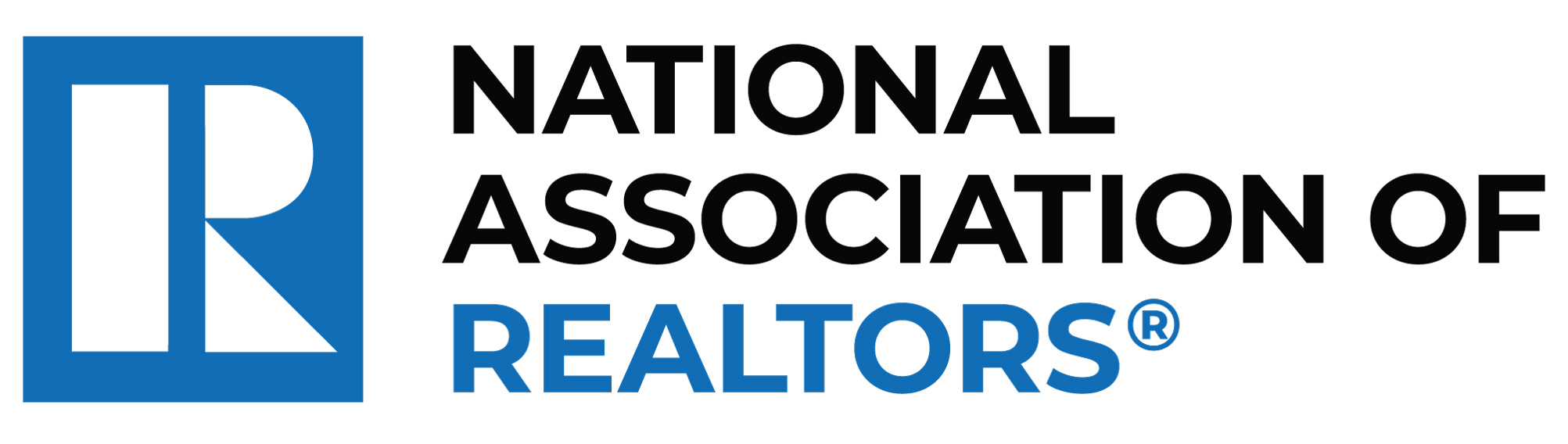 Job Market
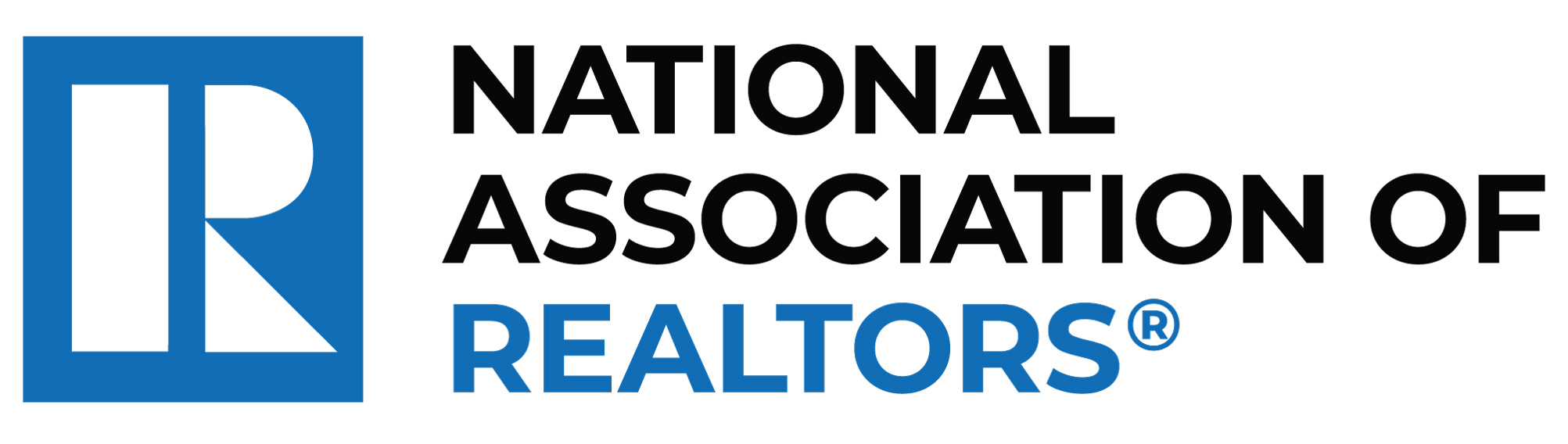 Total Payroll Jobs ... 4 million more from pre-covid
Source: BLS
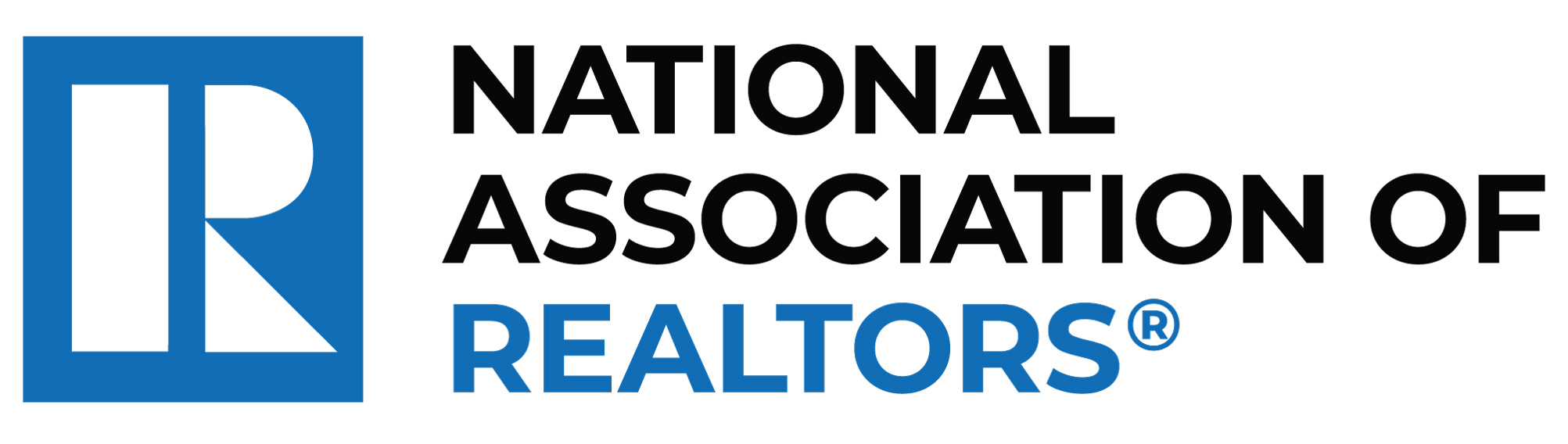 Job Openings > Those Searching for Job
Source: BLS
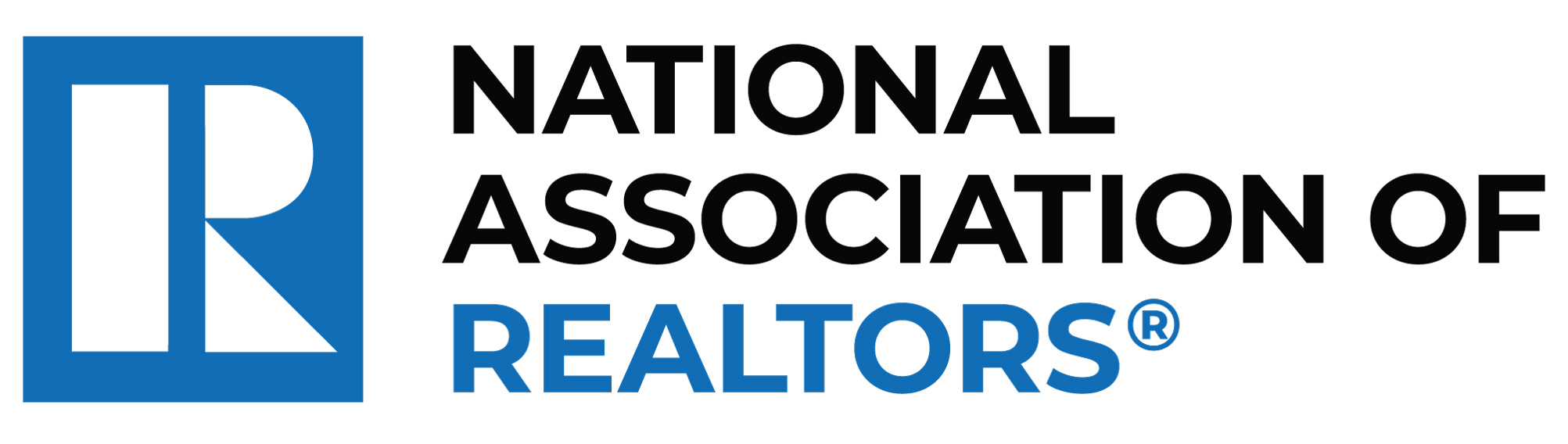 Out of Labor Force and Not Searching for Job
Source: BLS
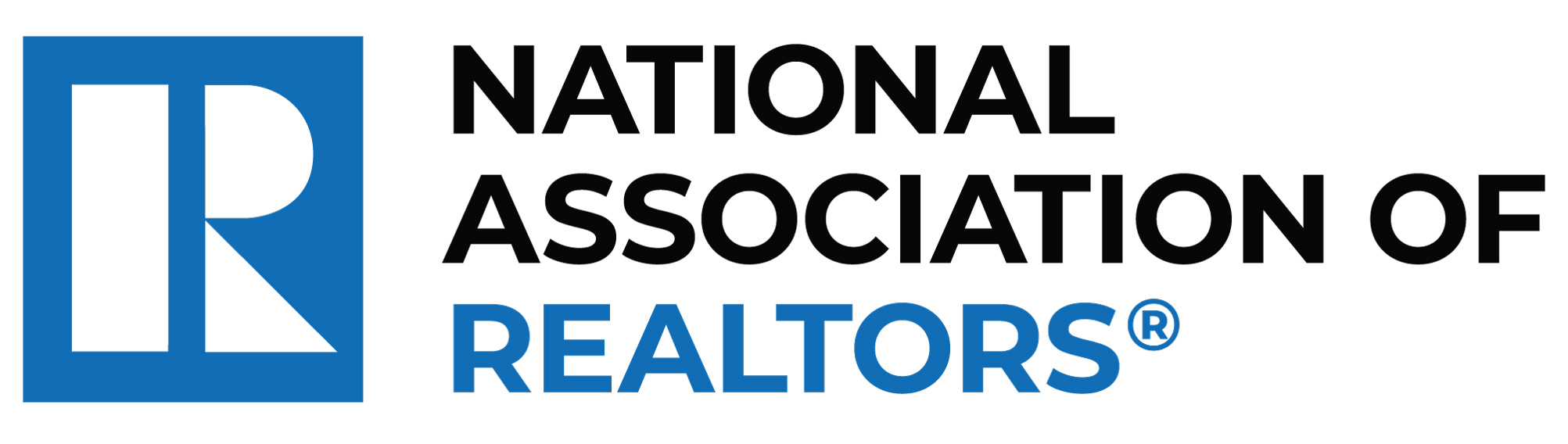 Job Gains Since Pre-Covid Record High Payroll Employment 
(% change from March 2020 to June 2023)
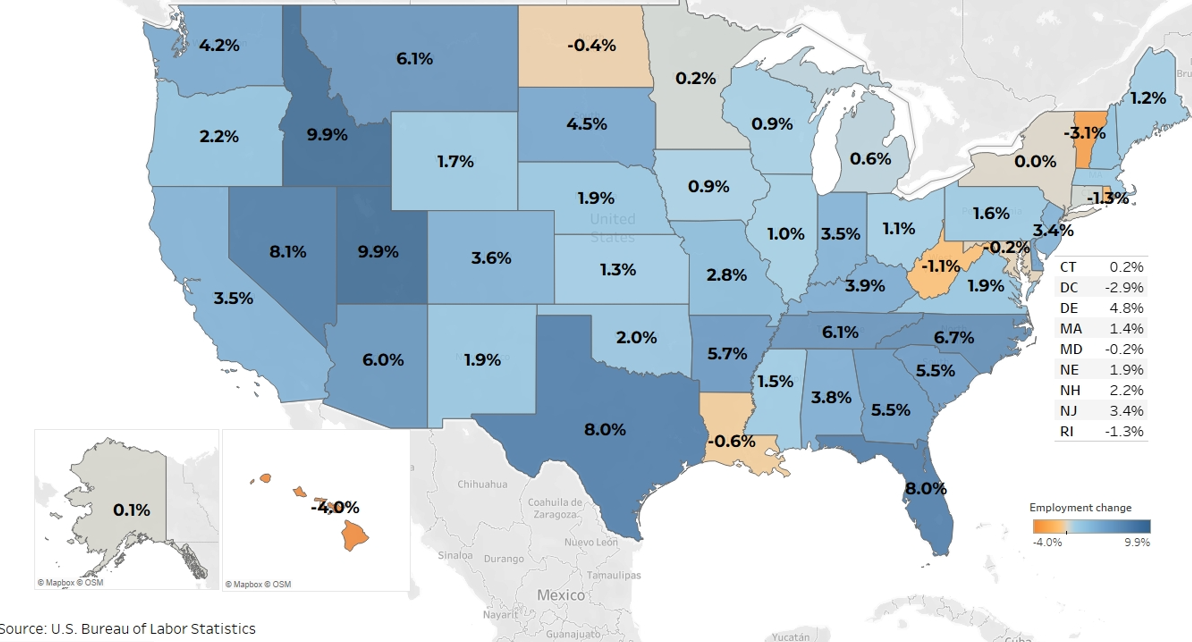 7.6%
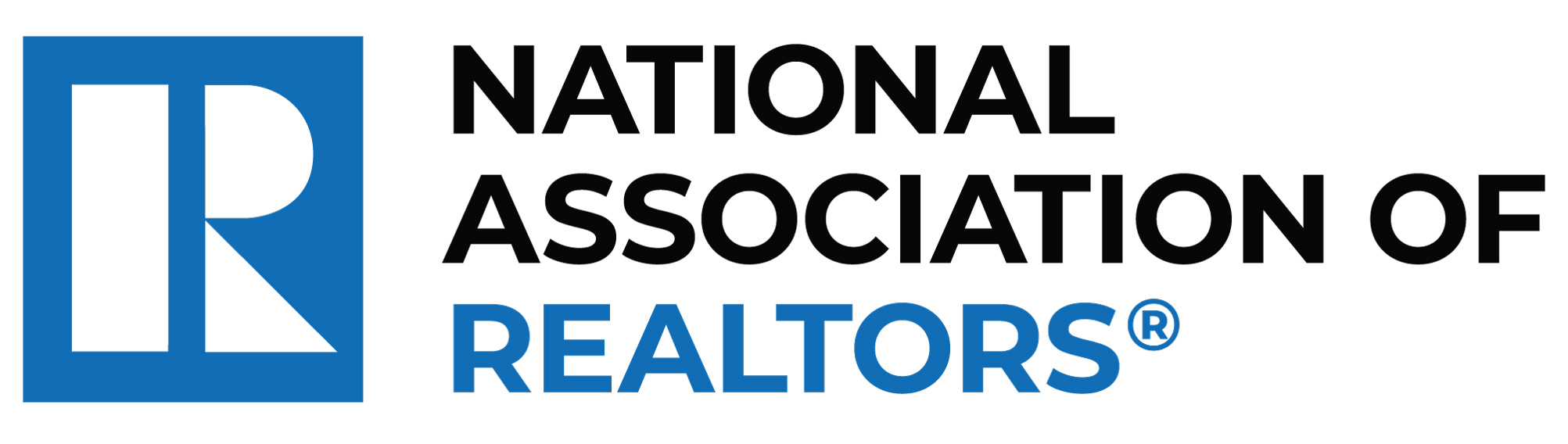 Source: NAR Analysis of BLS data
Jobs in Michigan City – La Porte
In thousands
Source: BLS
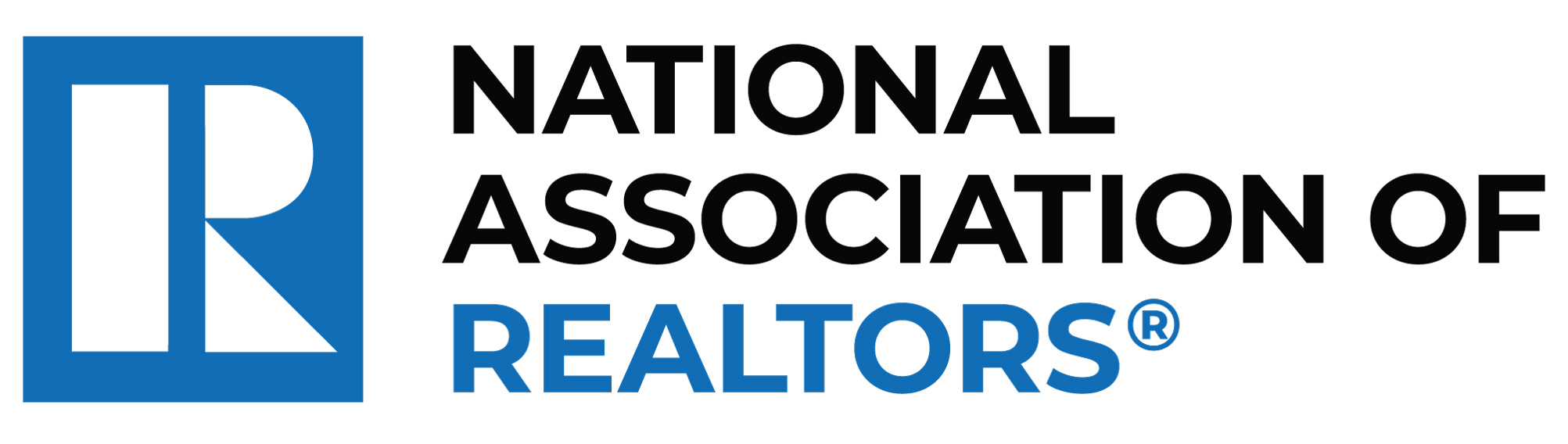 Jobs in Indianapolis
In thousands
Source: BLS
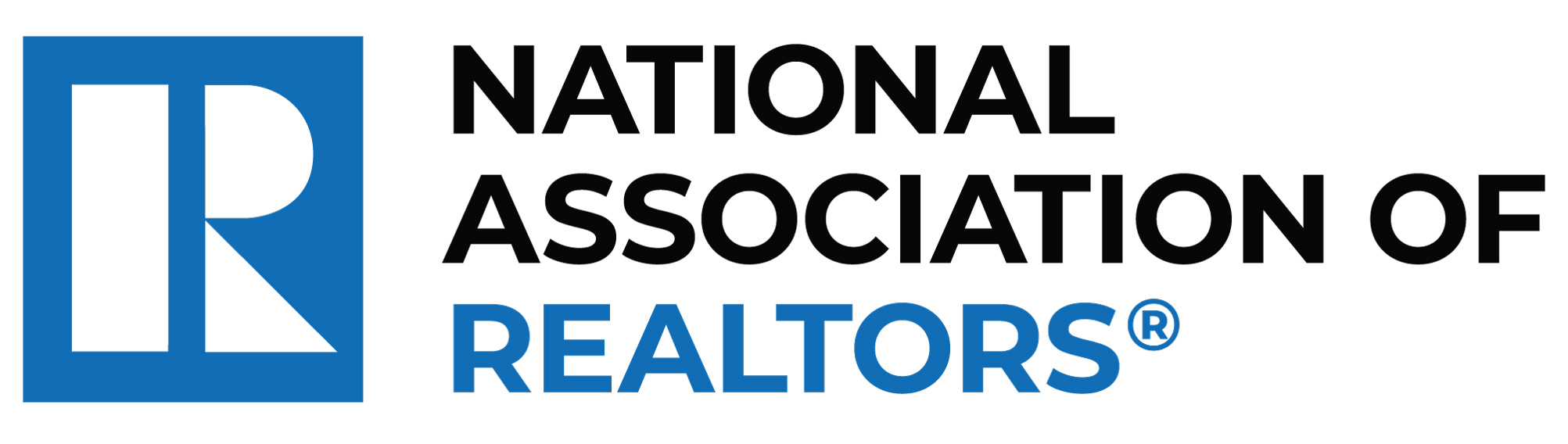 Mortgage Rate Forecast
Source: Freddie Mac and NAR forecast
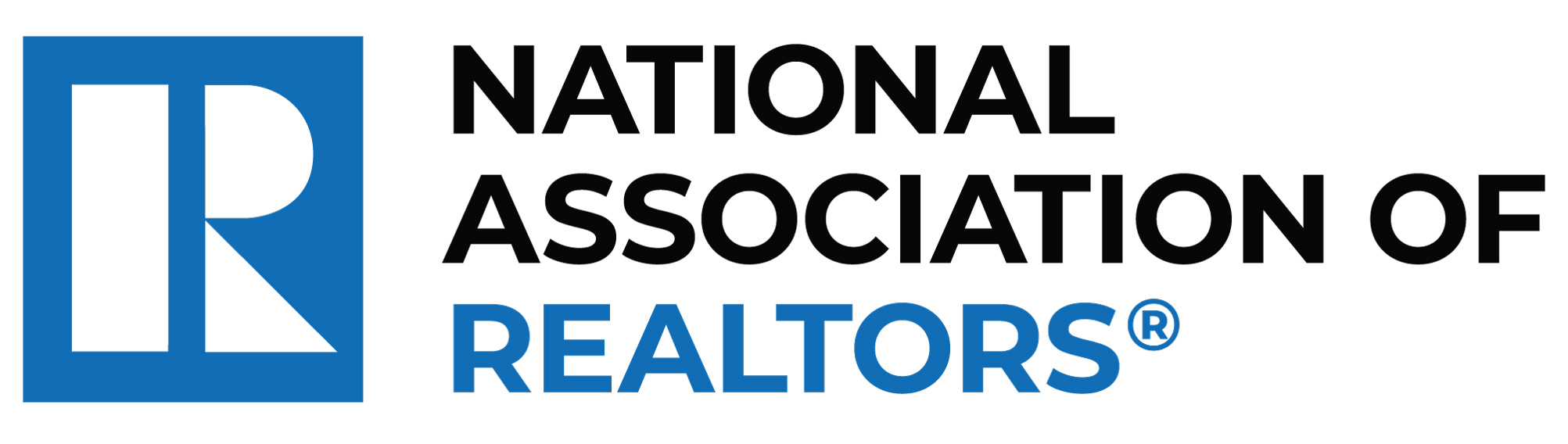 Total Home Sales: New and Existing
Bottoming this year before upturn next year
Source: NAR forecast and HUD
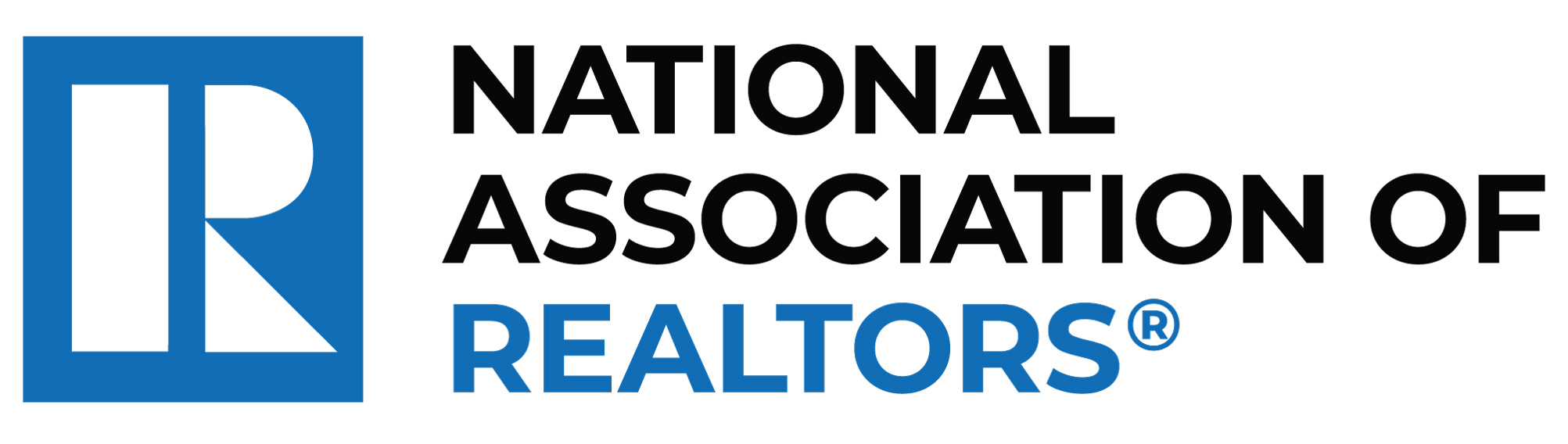 Why Should Mortgage Rate Fall?

30-year Fixed Rate to be near 6% by the year end

Rents will calm down ... Holds down CPI ... and make the Fed stop raising interest rate

Community banks are suffering from high interest rates

Spread with government bond with return to normal
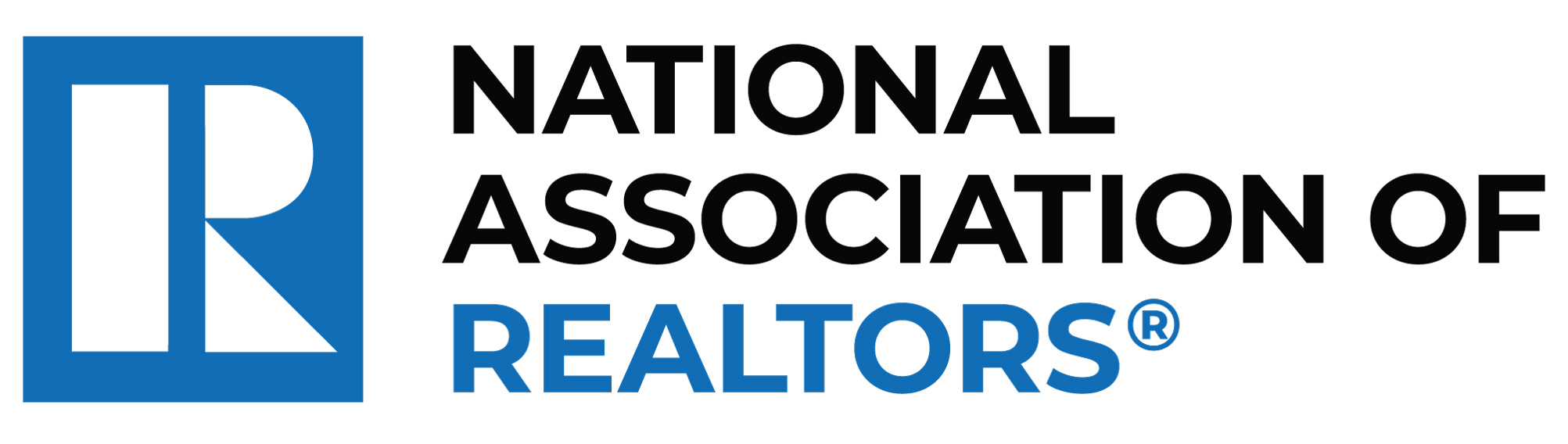 THANK YOU !
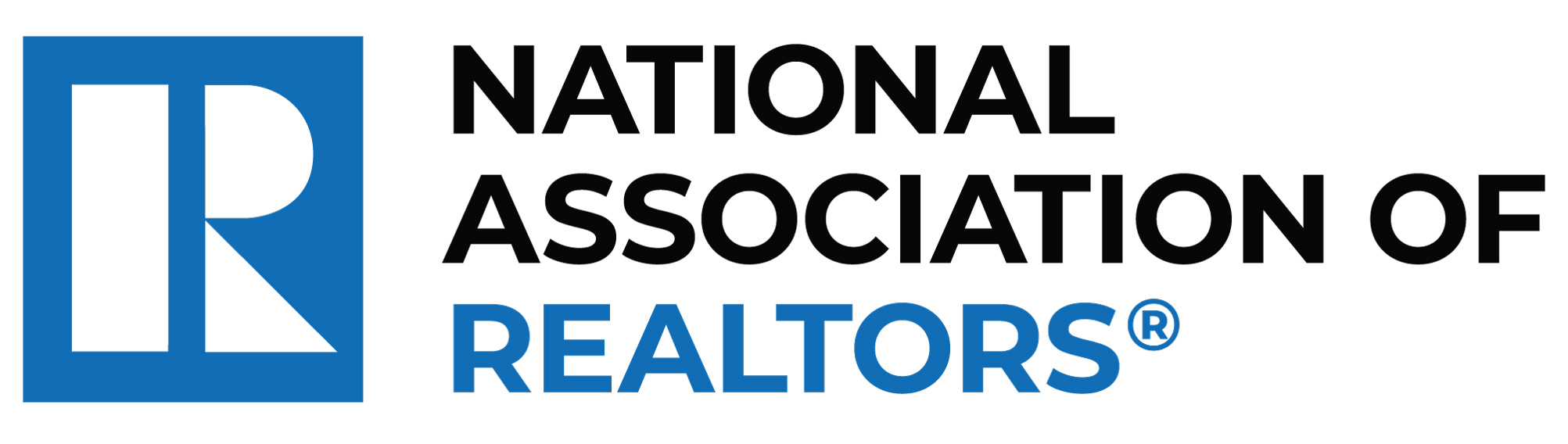